De Voortuin Bennekom
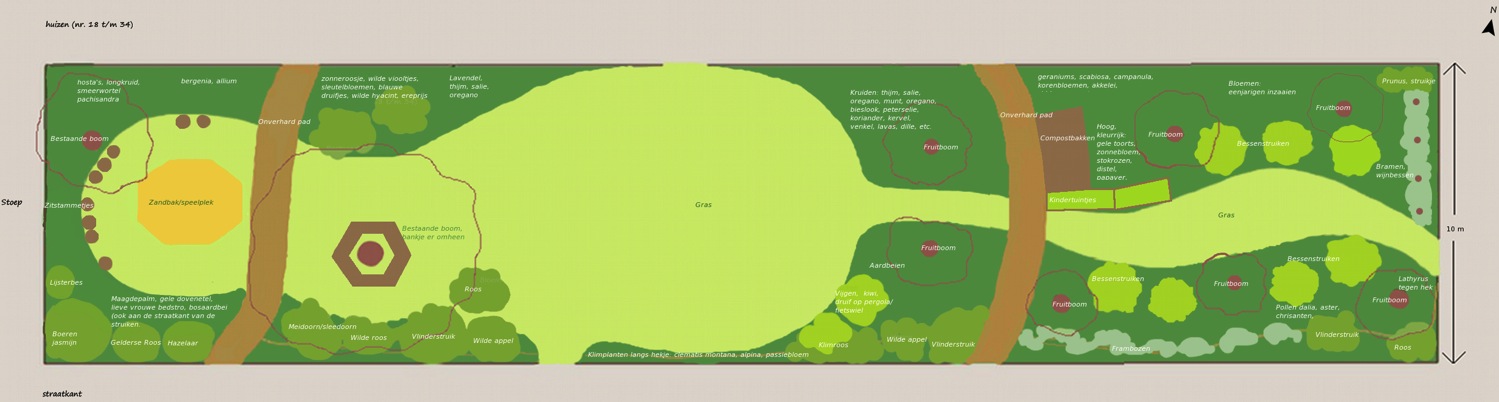 De gezamenlijke tuin voor de bewoners van de Jonker Sloetlaan te Bennekom

Van idee tot aanleg:  2013-2014
De Voortuin Bennekom
Jonker Sloetlaan tot in 2013:  Gras, gras, gras
De Voortuin Bennekom
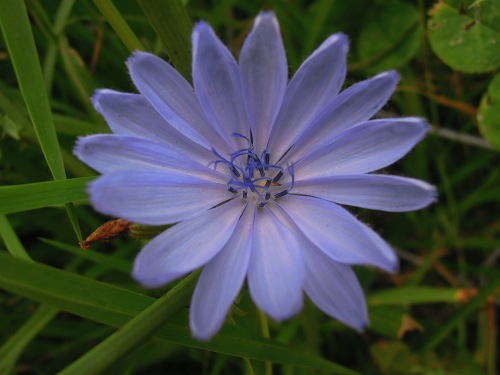 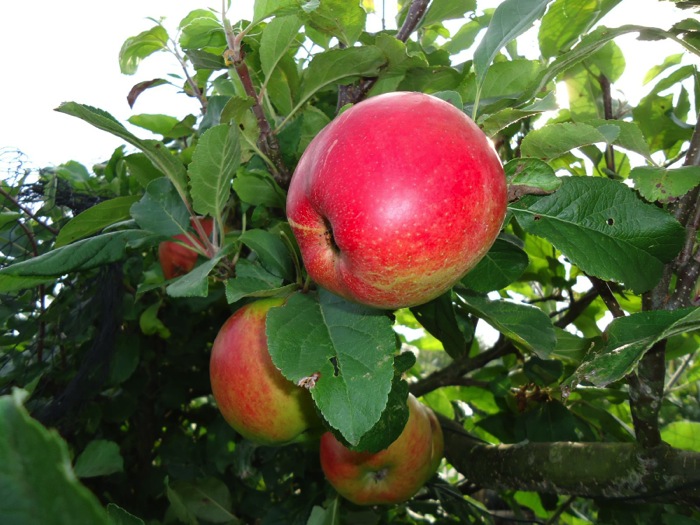 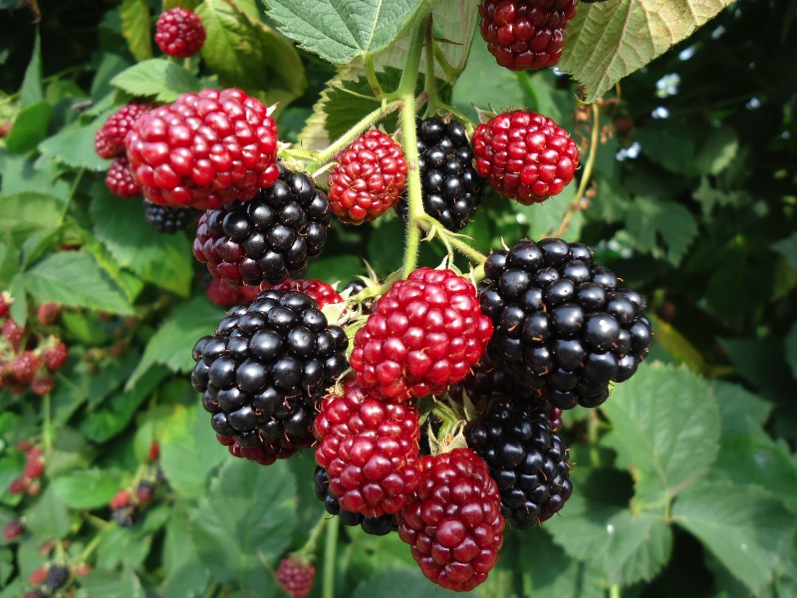 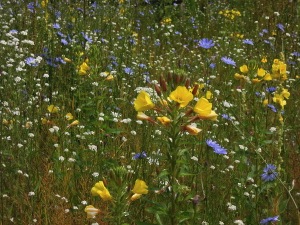 April 2013. Dromen over een grote bloemrijke, lekkere voortuin.
Wie wil er allemaal mee doen?
De Voortuin Bennekom
Een eerste uitdagende schets maakt de hele buurt warm
De Voortuin Bennekom
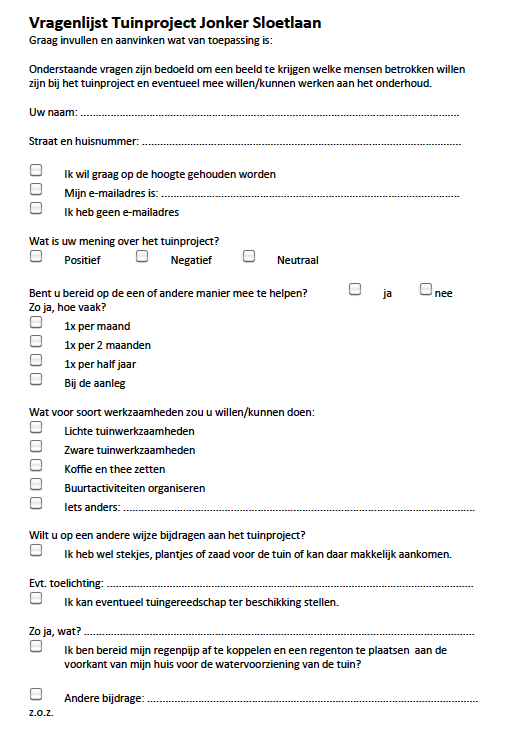 Eind okt 2013. Ophalen meningen en ondersteuning vragen aan hele buurt
De Voortuin Bennekom
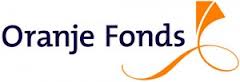 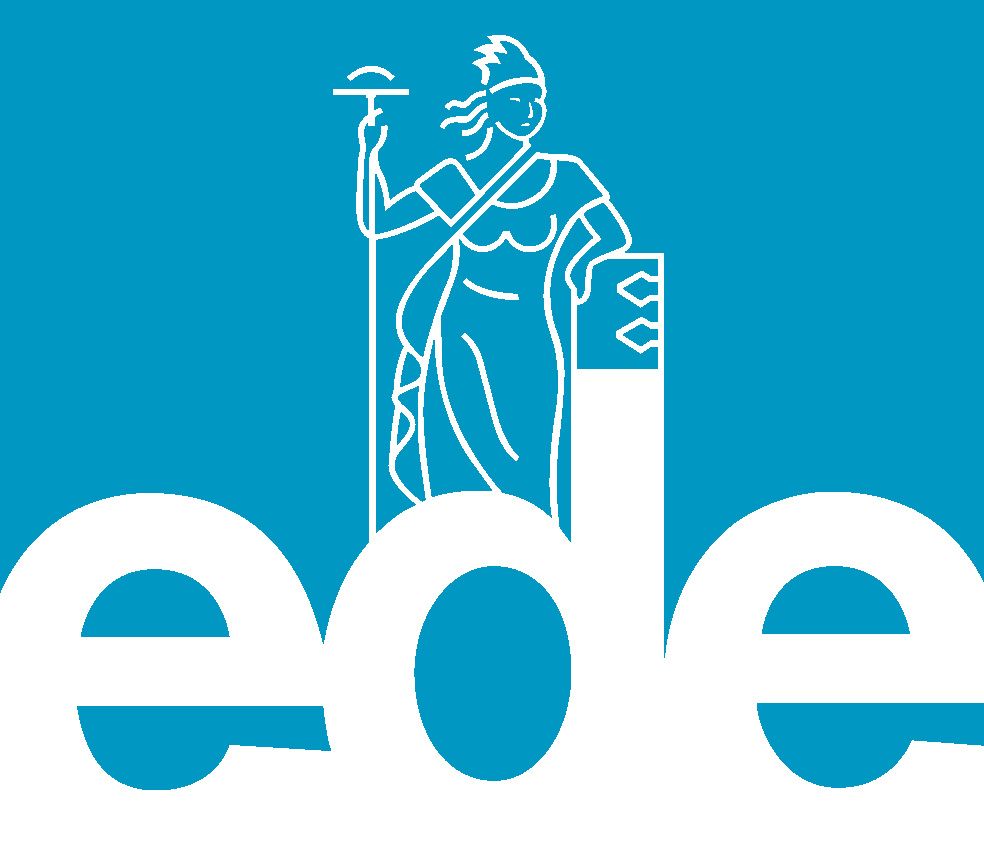 Najaar 2013. Fondsen werven
De Voortuin Bennekom
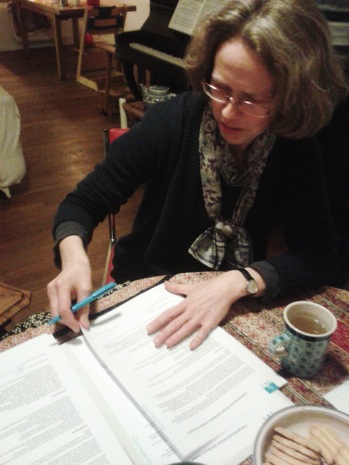 Eind 2013 Afspraken maken met gemeente Ede.
Contract tekenen als buurtbewoner, aan de koffietafel
De Voortuin Bennekom
We maken een website, voor promotie en om nieuws en afspraken te delen

http://www.voortuinbennekom.nl
De Voortuin Bennekom
Begin feb. 2014 Eindelijk, aan de slag! 
Weg met die saaie stoeptegels
De Voortuin Bennekom
Reina –onze initiatiefnemer voor de voortuin- verwijdert de eerste tegels!
De Voortuin Bennekom
De Voortuin Bennekom
De Voortuin Bennekom
De Voortuin Bennekom
De Voortuin Bennekom
De gemeente helpt; met stevig materieel!
De Voortuin Bennekom
De Voortuin Bennekom
De Voortuin Bennekom
De Voortuin Bennekom
Goede grond is hard nodig; aanvoer van oa. compost
De Voortuin Bennekom
De Voortuin Bennekom
De Voortuin Bennekom
Palen  slaan voor de braam-struiken
De Voortuin Bennekom
Bertus en Kristiaan, trotse vakmannen die de buurtbank maken
De Voortuin Bennekom
Meer goede helpers voor de tuin, samen voor t eerst de bank ‘ testen’
De Voortuin Bennekom
Zou het passen?
De Voortuin Bennekom
Aan de voortuin werkt de hele buurt mee, ook de jeugd!
De Voortuin Bennekom
De Voortuin Bennekom
De Voortuin Bennekom
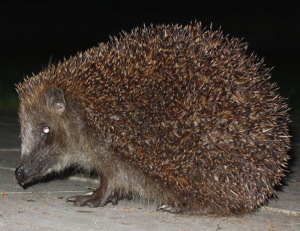 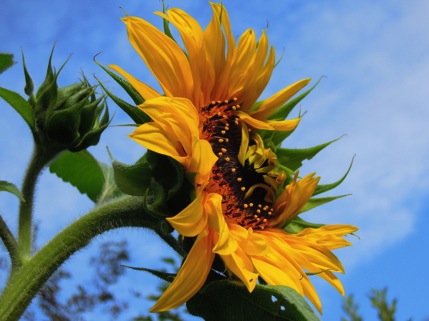 Meer Info: bezoek onze website
http://www.voortuinbennekom.nl
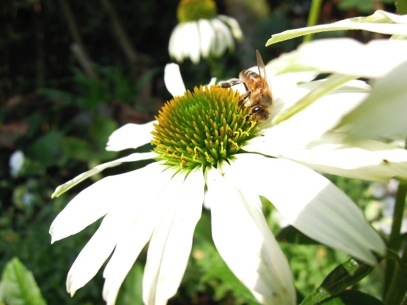 Nu op naar een mooie tuin voor ons allen, om in te genieten!